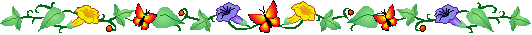 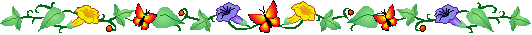 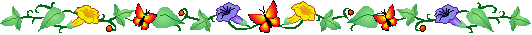 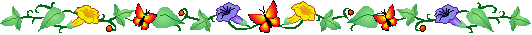 Chào mừng các thầy cô về dự giờ
Lớp 1B
TrườngTiểu học Tân Việt
Giáo viên:Vũ THị Hảo
Bài tập 1: Em hãy  kể về gia đình mình:
- Tên bố em là gì ?
- Bố em làm nghề gì? Bố làm việc ở đâu? 
-  Tên mẹ em là gì? 
- Mẹ em làm nghề gì? Mẹ làm việc ở đâu? 
- Em có anh/chị/em không? Tên anh/chị/ em của em là gì? ( nếu có). 
- Hàng ngày, bố mẹ đã chăm sóc em như thế nào?
- Em yêu bố mẹ như thế nào?
Bài 2 : Kể lại nội dung từng bức tranh dưới đây:
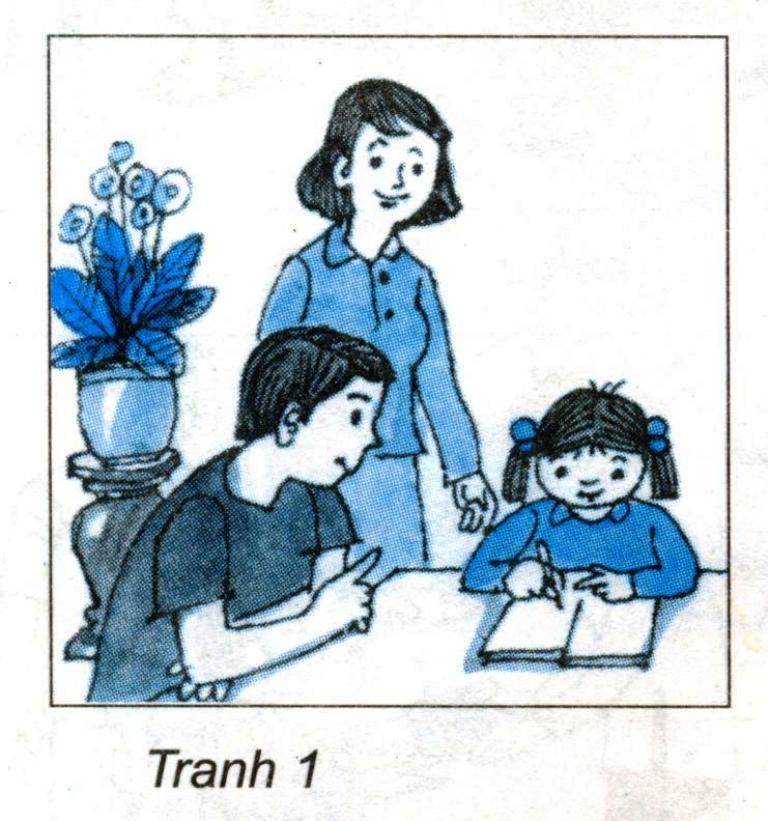 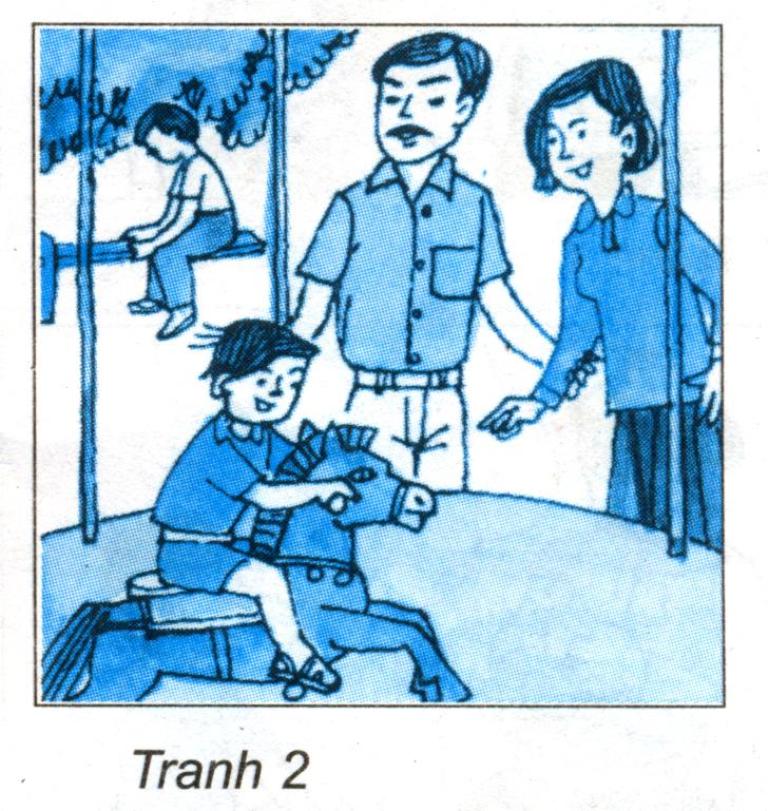 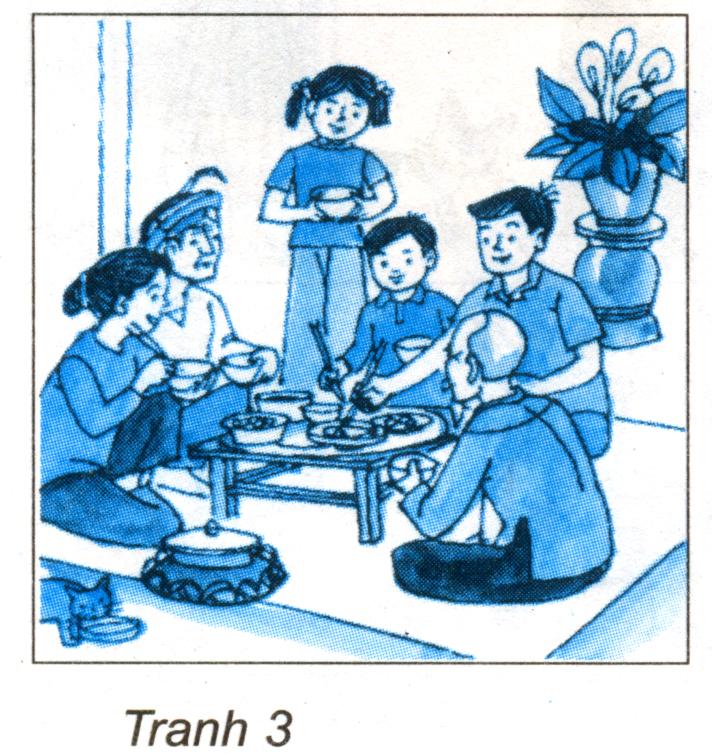 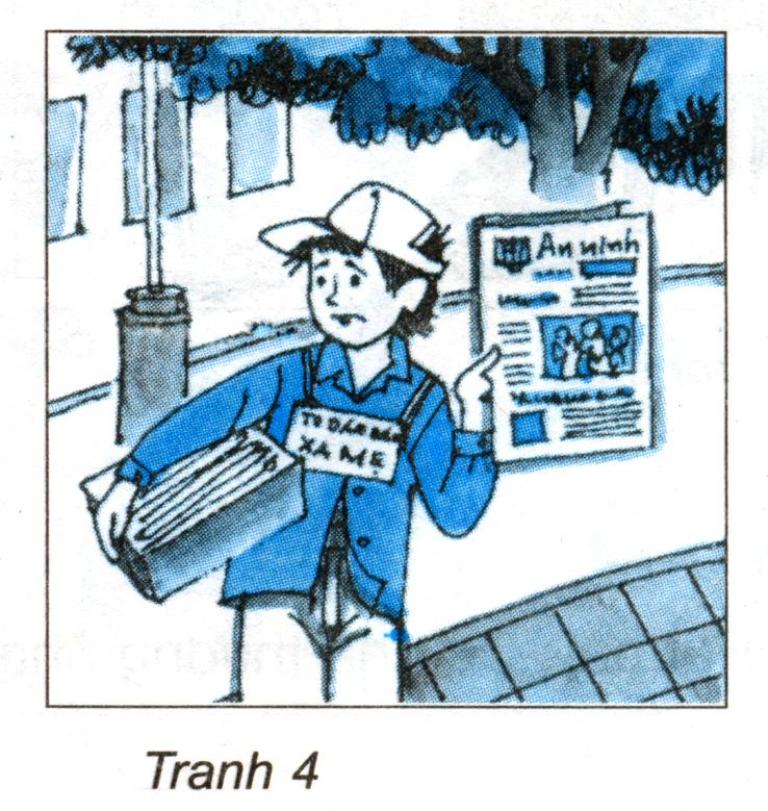 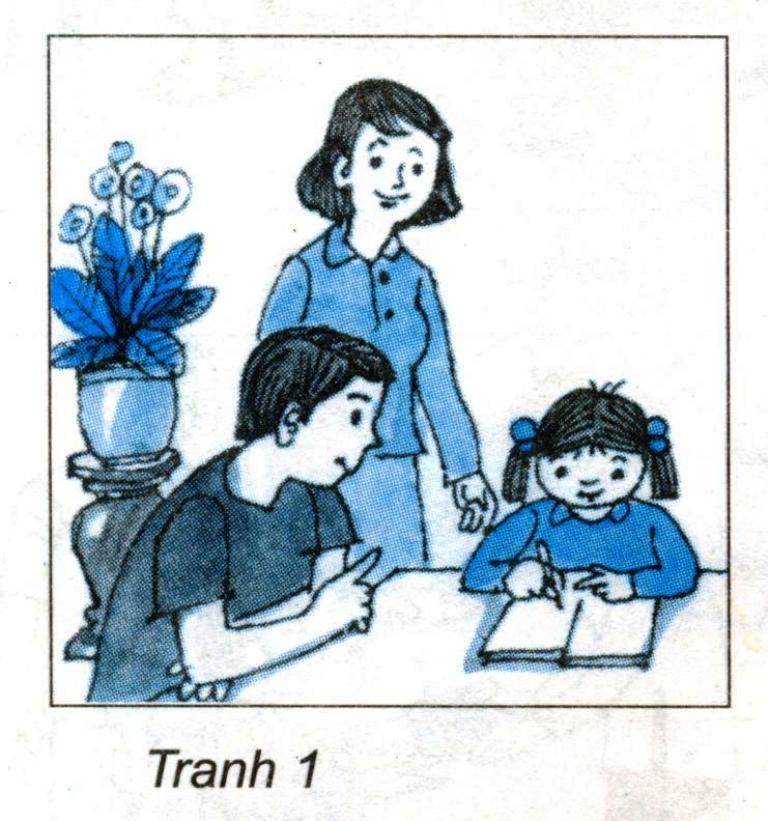 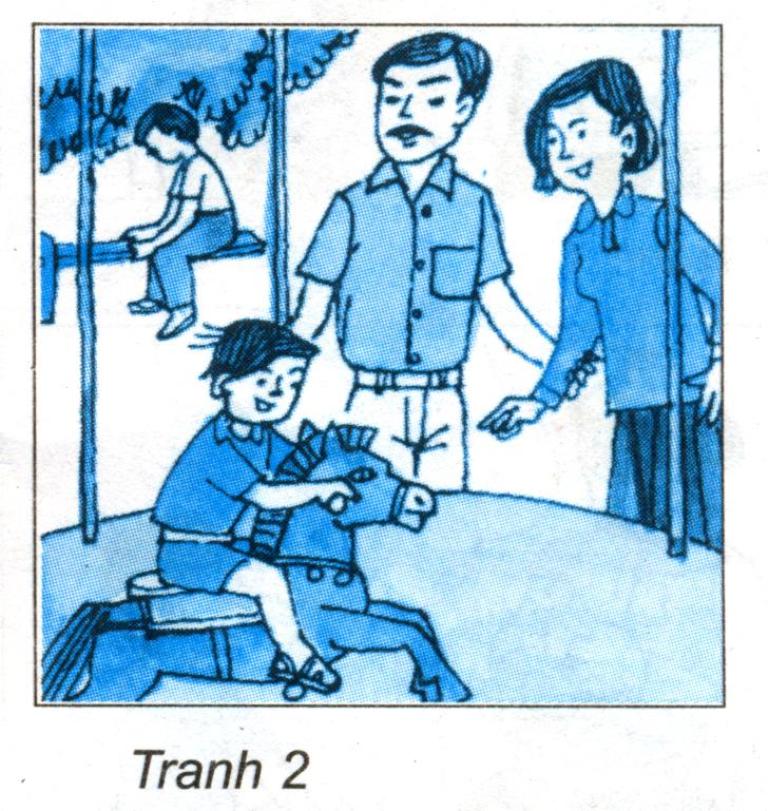 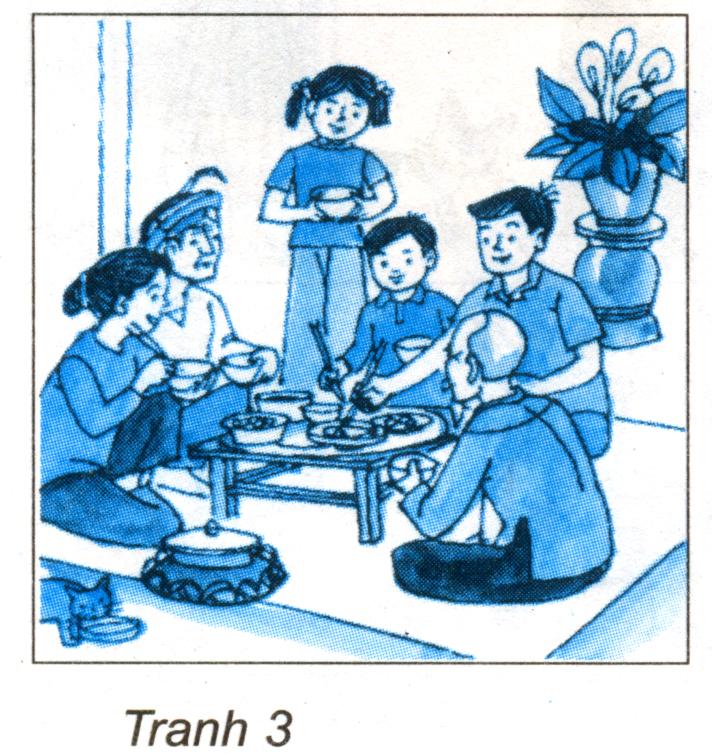 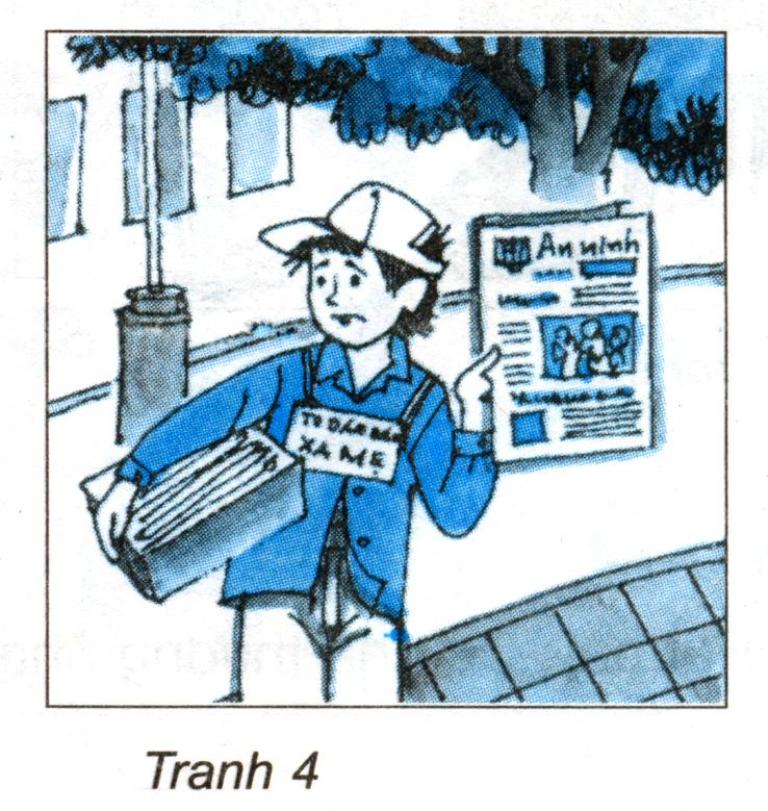 Bài 2 : Kể lại nội dung từng bức tranh dưới đây:
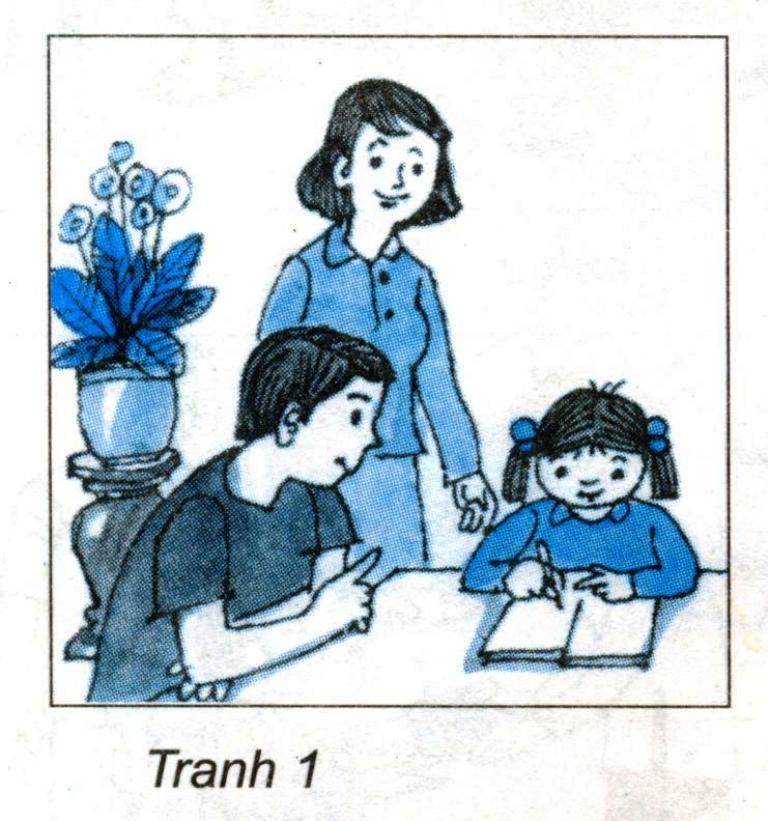 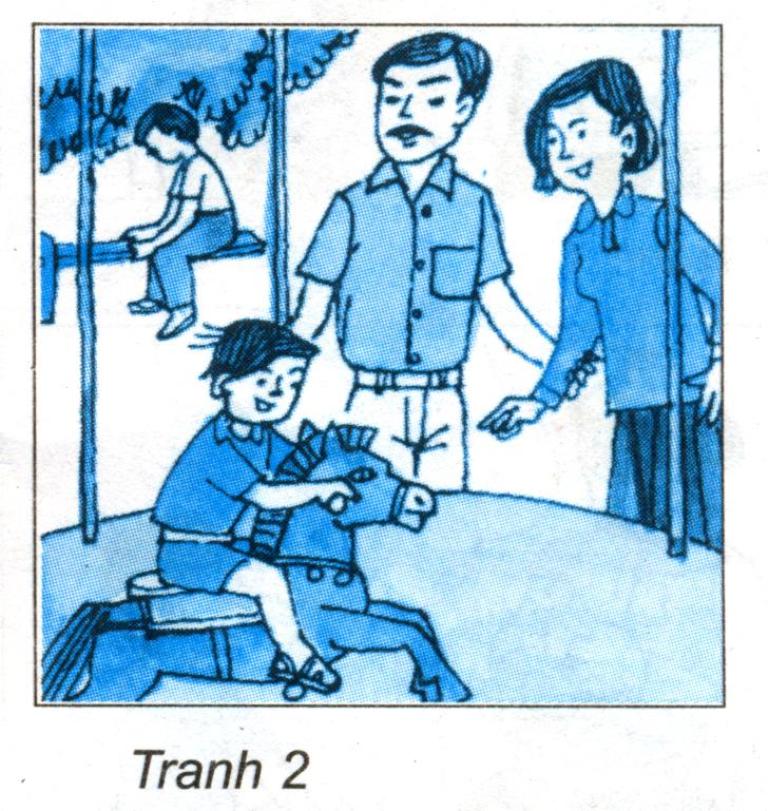 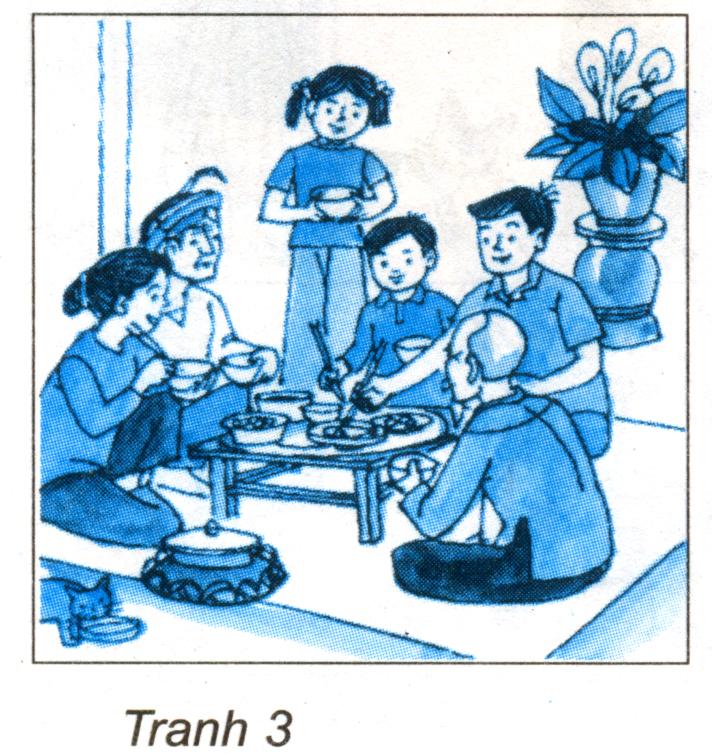 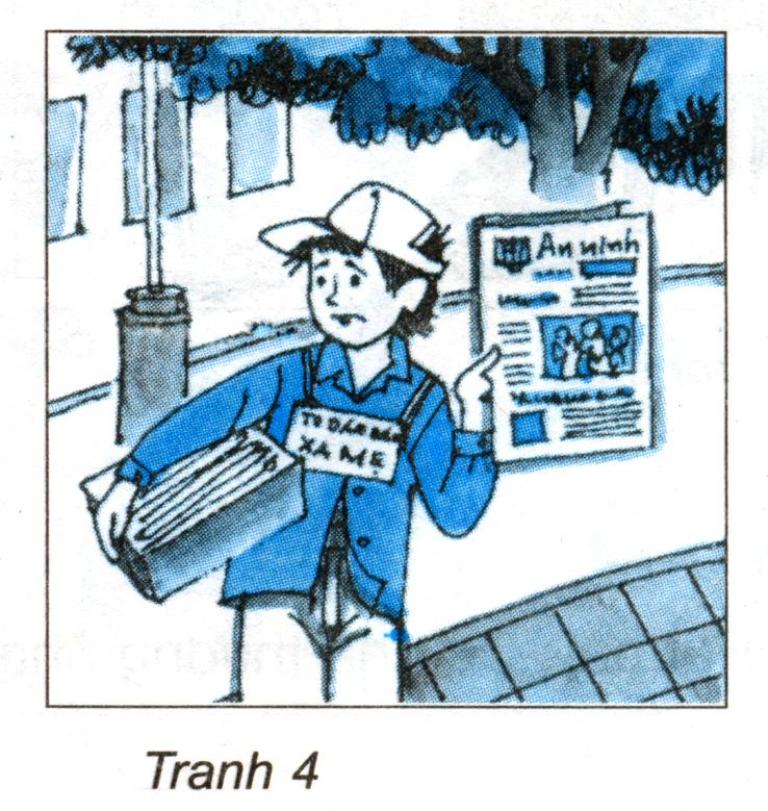 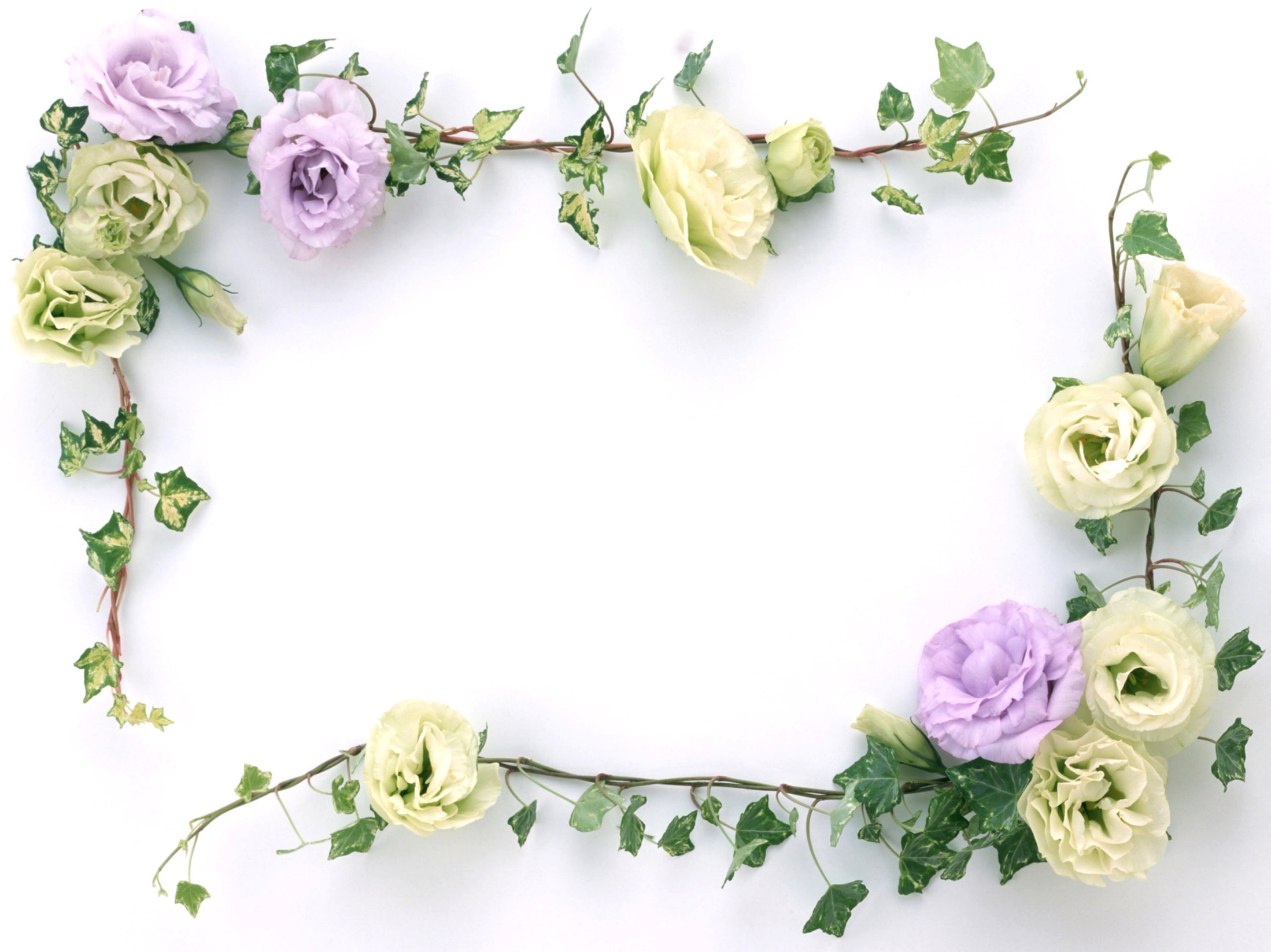 Xin chào mừng các thầy cô về dự giờ thăm lớp 1B!
Xin ch©n thµnh c¶m ¬n c¸c thÇy c« gi¸o vµ 
c¸c em !
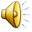